Trigger
%macro check_trigger_run;
/*Trigger No1: If trigger file exists then cease all work.*/
%let fname="&path2trigger\Report_Trigger_&ym..csv";
%let _trigger=%sysfunc(fileexist(&fname.));

%if &_trigger. = 1 %then %put file exists before code runs. Cease all work.;
%else %do; 
/* Trigger file dose not exist. Start running the project codes.*/

/* Trigger No 2: Check if data is available */
	proc sql;
	connect to odbc(dsn='xxxxxxxx');
	create table sample as 
	select * from connection to odbc
	     (select top 100  *
	     from serverlib.monthly_data
	          where data_month = &prior_month.);
	disconnect from odbc;
	quit;

	proc sql noprint; 
	select count(*) into :data_count from sample;
	quit;
%if &data_count = 100 %then %do; ………; %end;
%end;
%mend;
%Check_trigger_run;
%macro save_trigger;
%if (&_trigger. = 0 and &data_count = 100) %then %do;
Data trigg; data_available = 1;run;

proc export data=trigg   dbms=csv outfile="&path2trigger\Report_Trigger_&ym..csv"; run; 
%end;
%mend;

%save_trigger;
1
Main Code Module
Project 'Production' – for running
Project 'Demo' – for editing & debugging
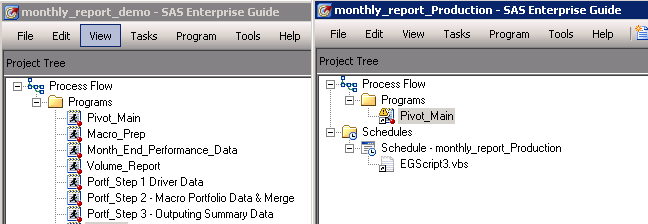 Same thing!
Use %include to arrange long codes to a better view
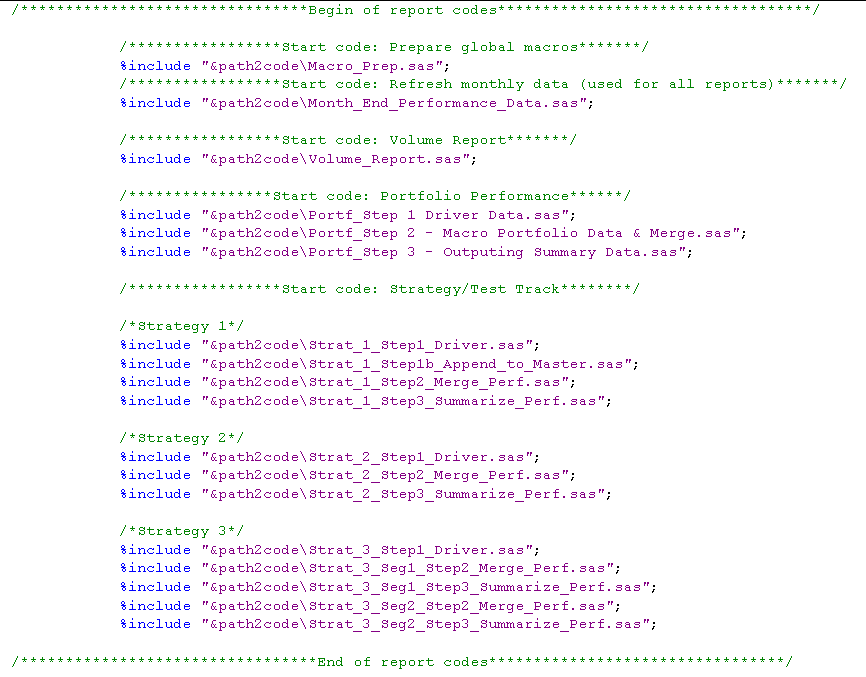 2
Email Output
Email with attachment -
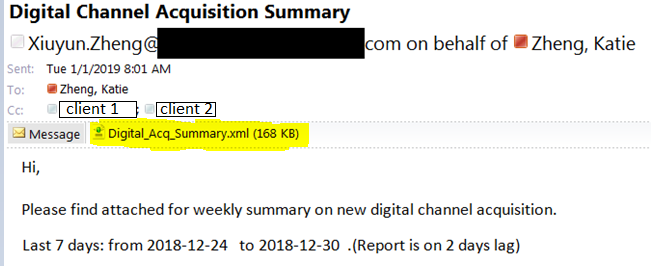 Email with content only -
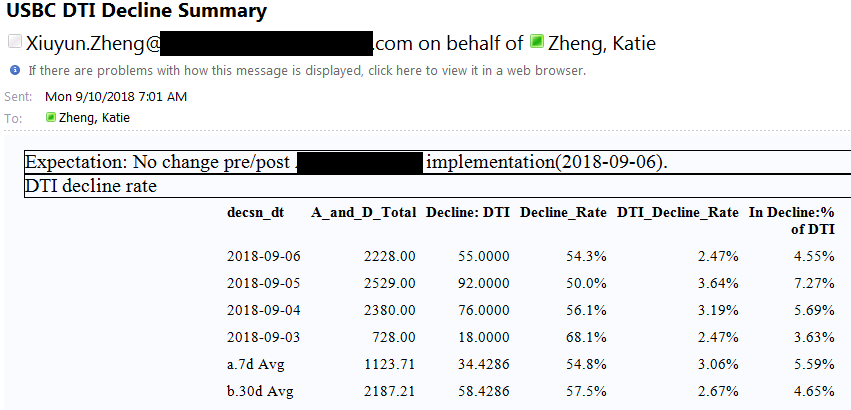 3